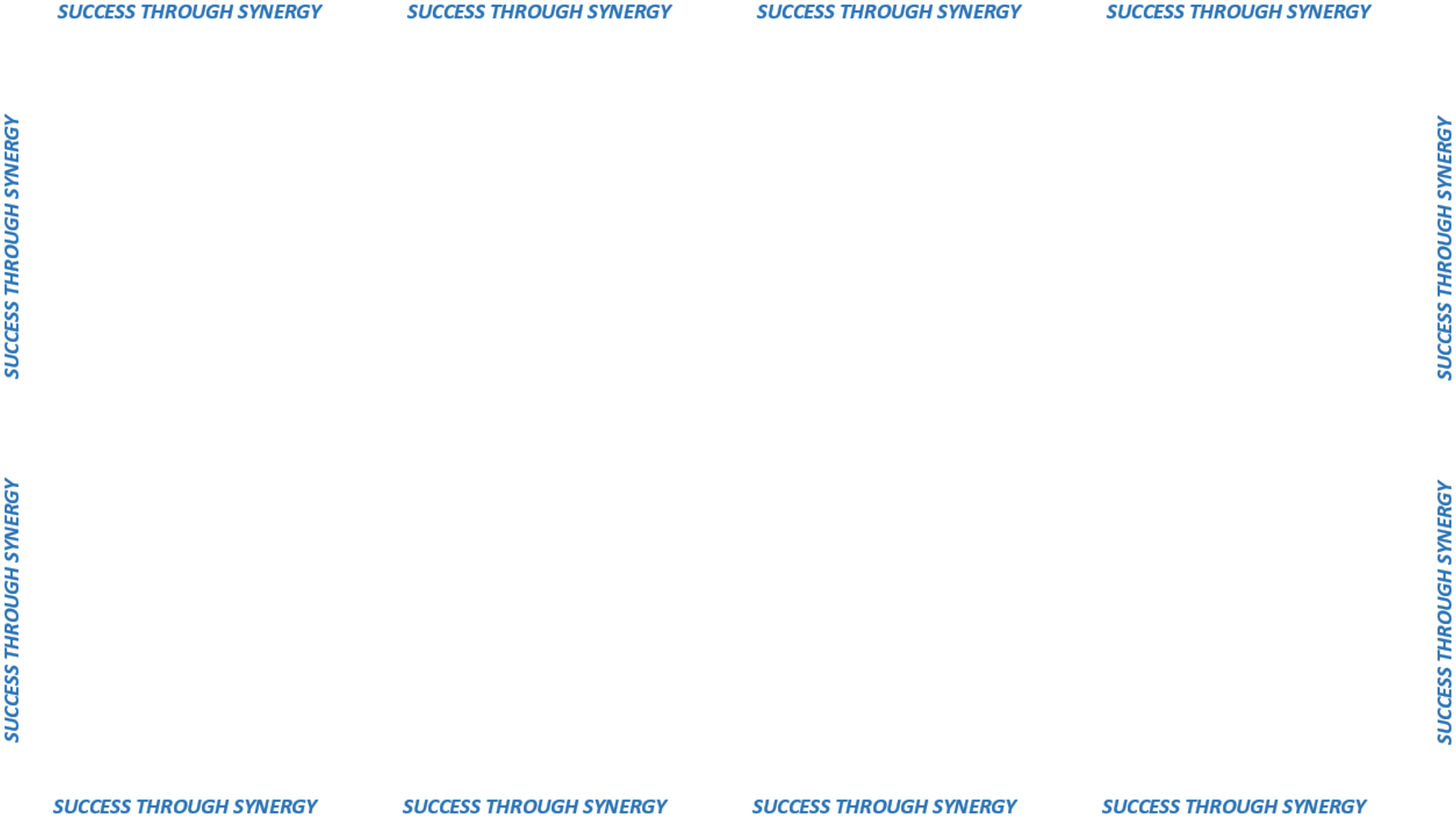 Contract #14psx0239
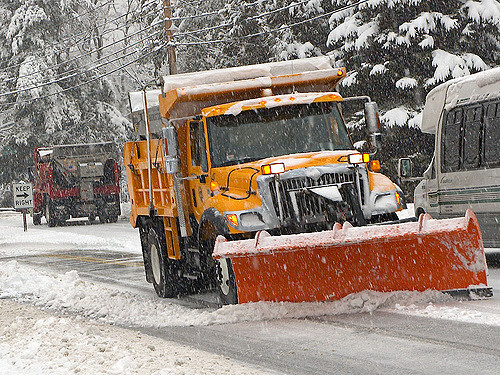 Snow & Ice Plow Trucks
41,000 GVWR
62,000 GVWR
72,000 GVWR
Consolidated 7 individual contracts into 1
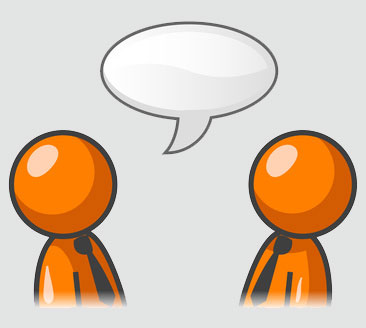 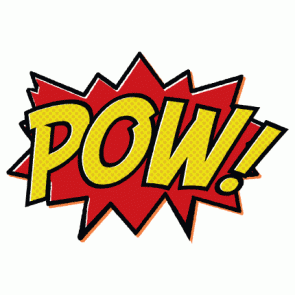 DAS & DOT
Consolidated to one manufacturerr
Reduction of inventory parts
SAVINGS:   $8 MILLION
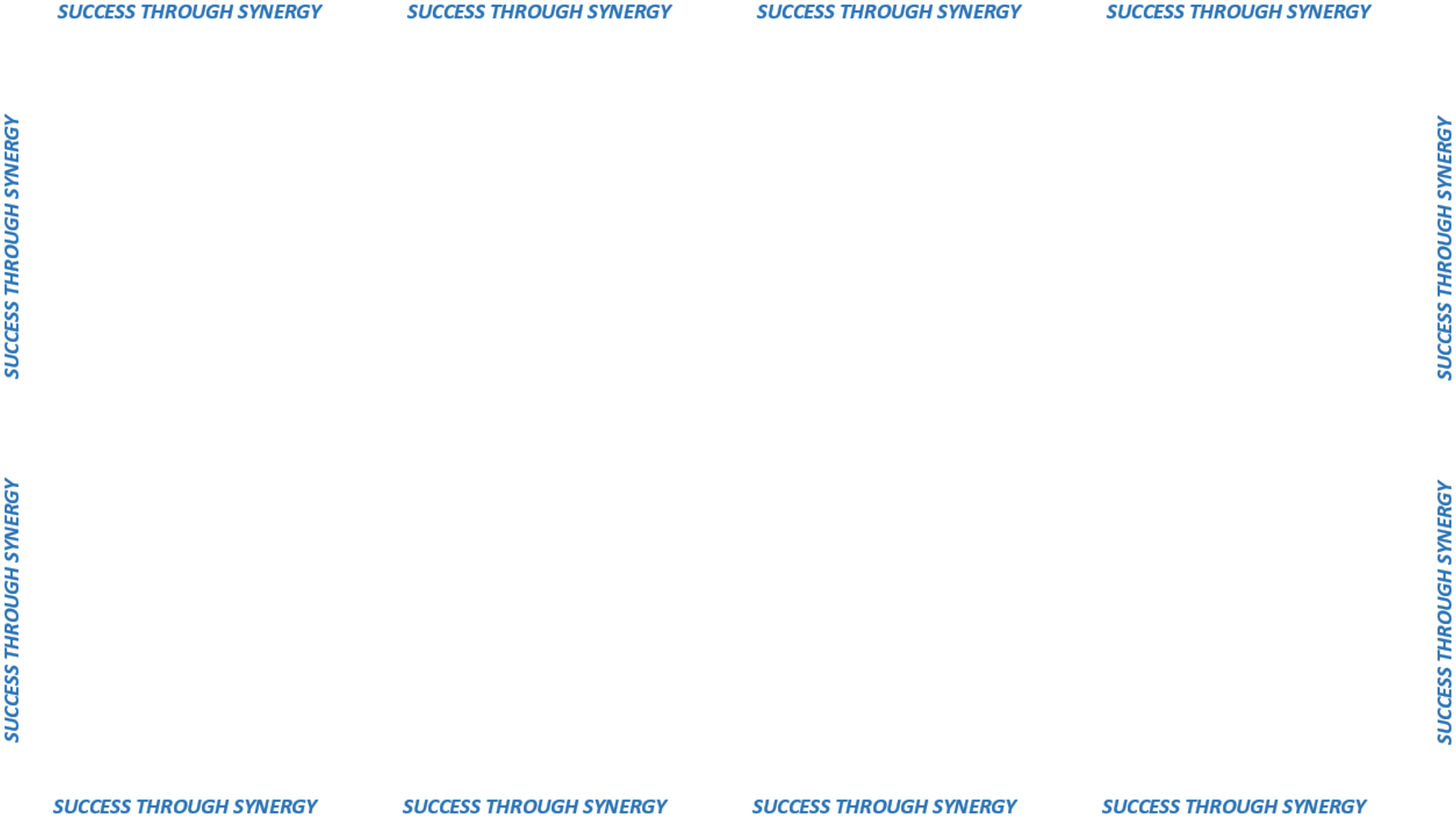 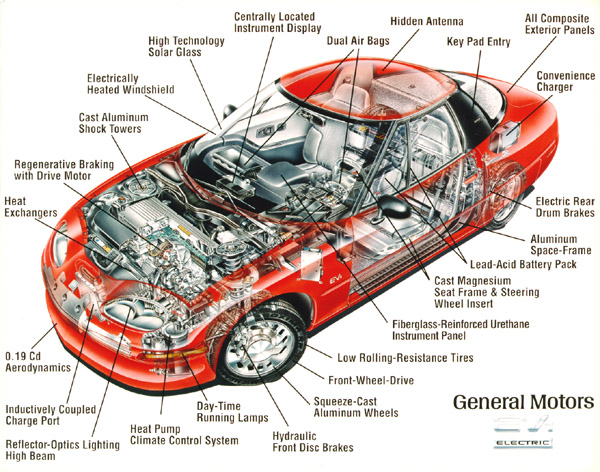 Contract #16PSX0030
Automotive Parts
Pre planning and developing requirements with customer
Service requirements built into contract language
Benchmarking initiative identifies pricing as lowest ever
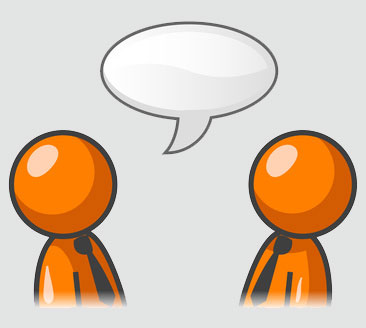 DAS & DOT
Negotiated 2% rebate program
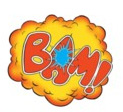 SAVINGS:   $3 MILLION !